Mathew Ellwood Art
Tower of Newcastle
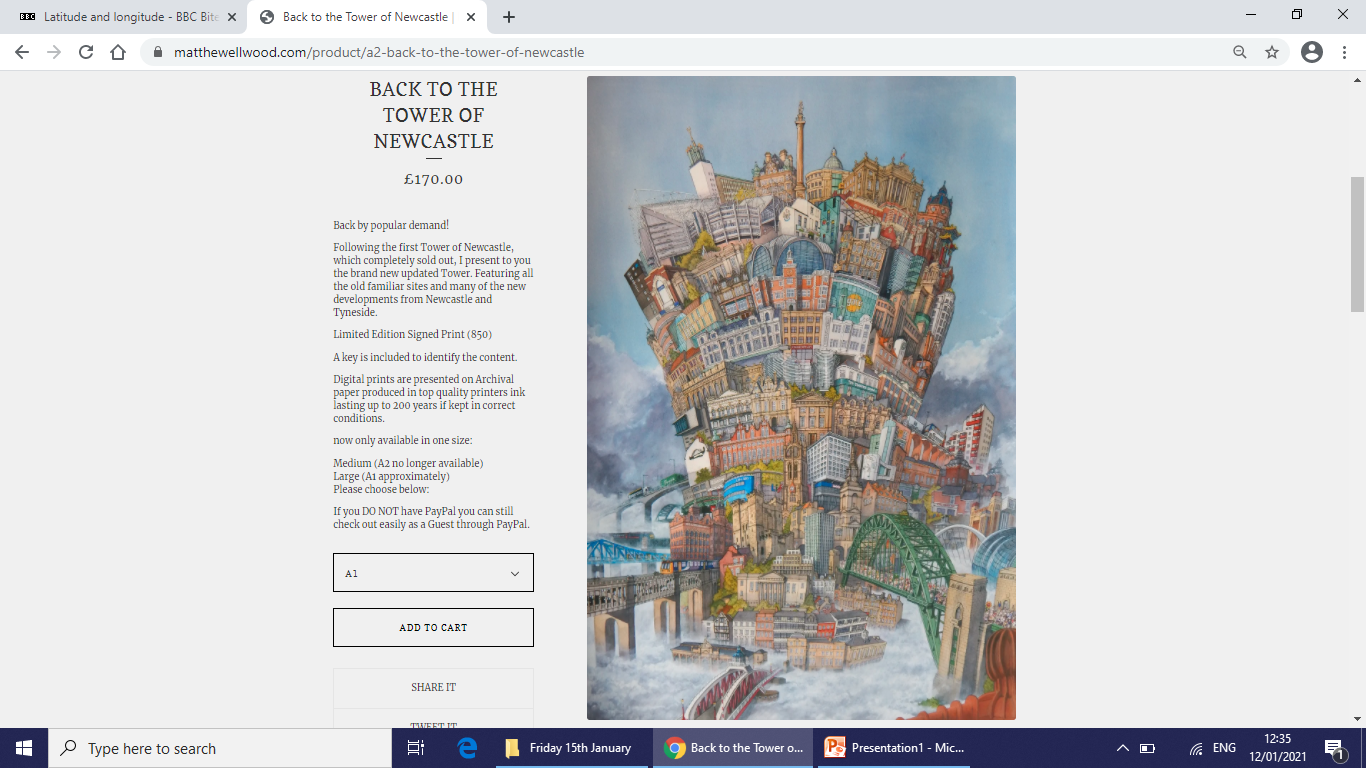 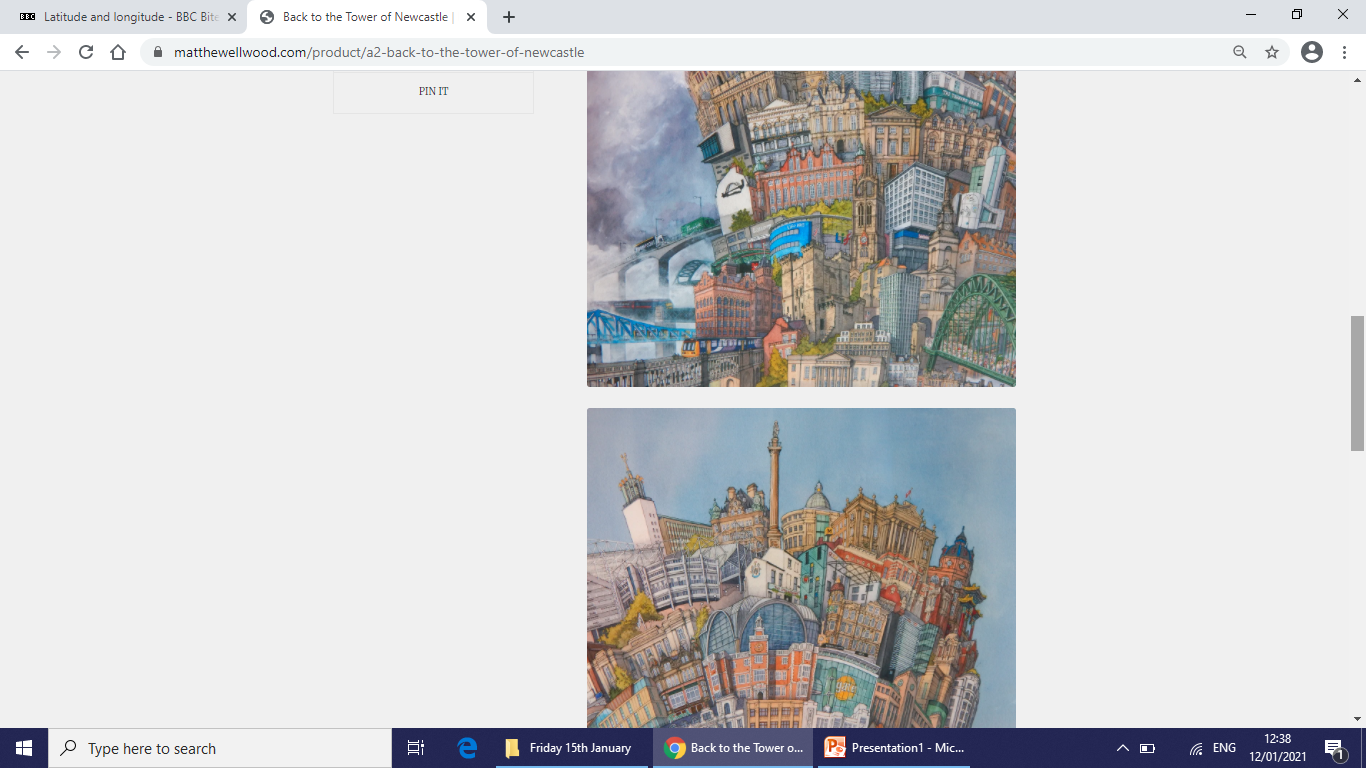 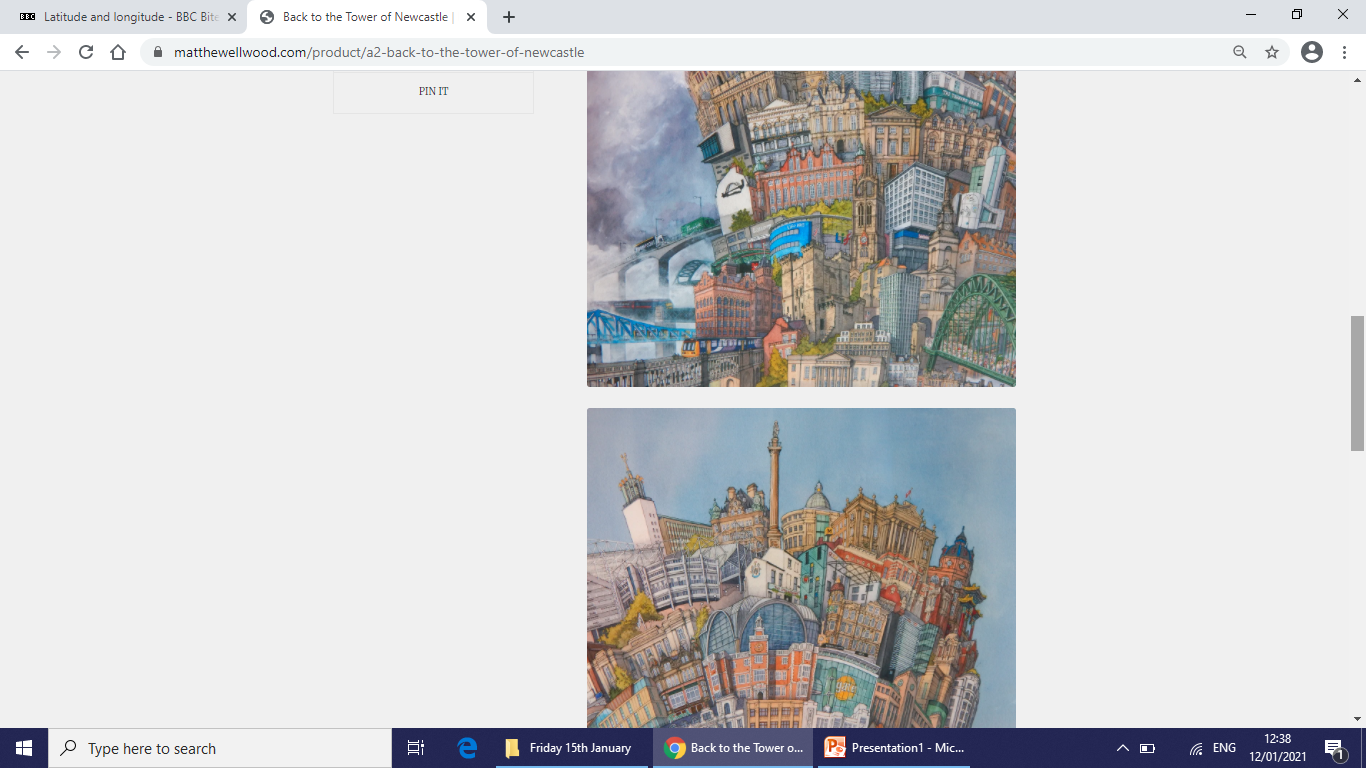 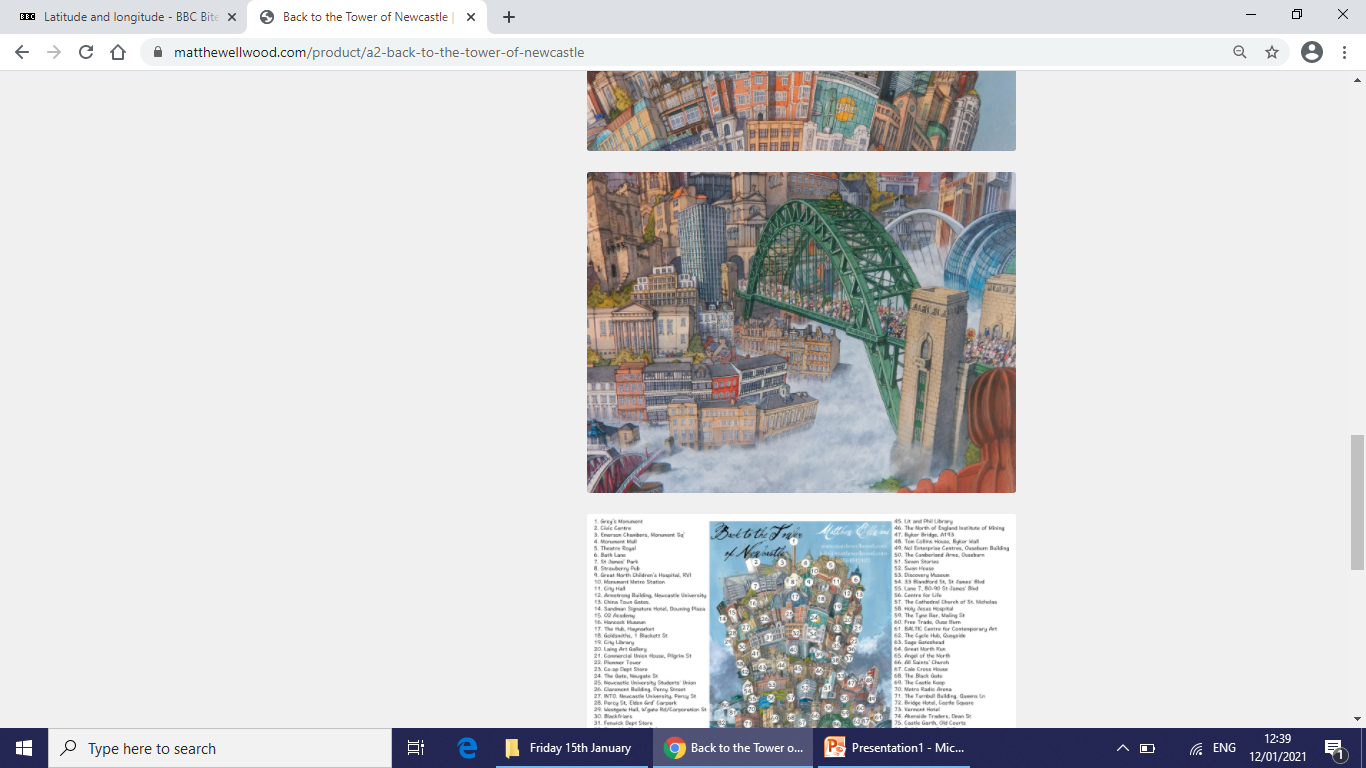